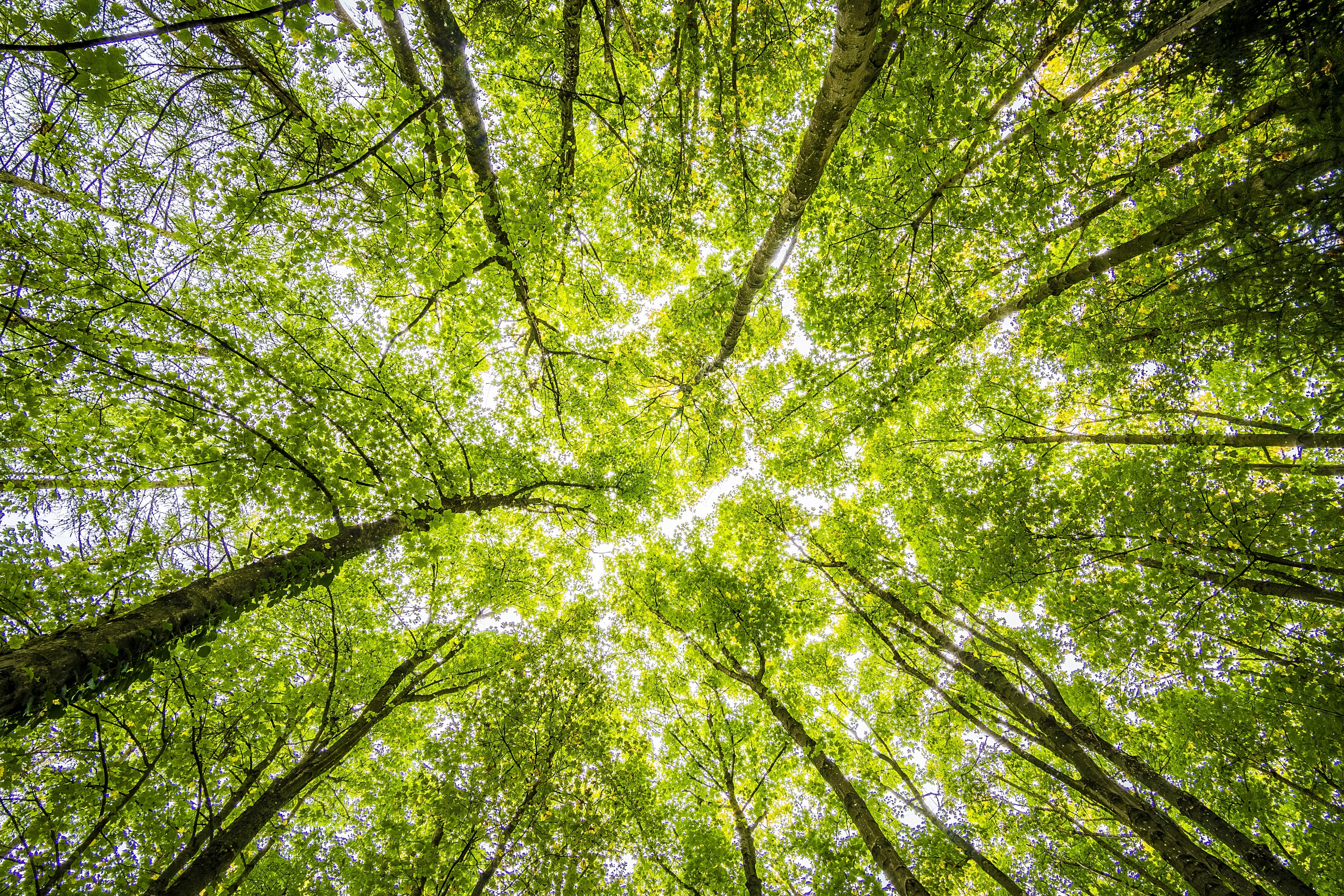 The whats, whys and hows of equity, environmental justice & greenspaces
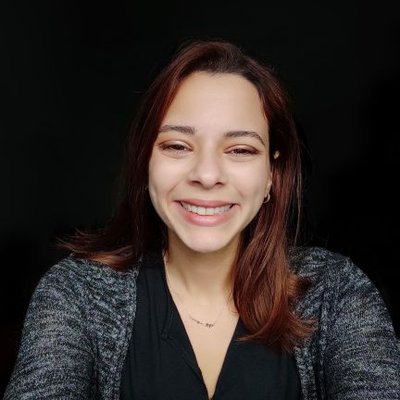 Dr. Mayra Rodríguez
Assistant Extension Educator
Urban and Community Forestry
Hartford County Extension Center, UConn
Research on Resilient Cities Racism and Equity, UConn Hartford
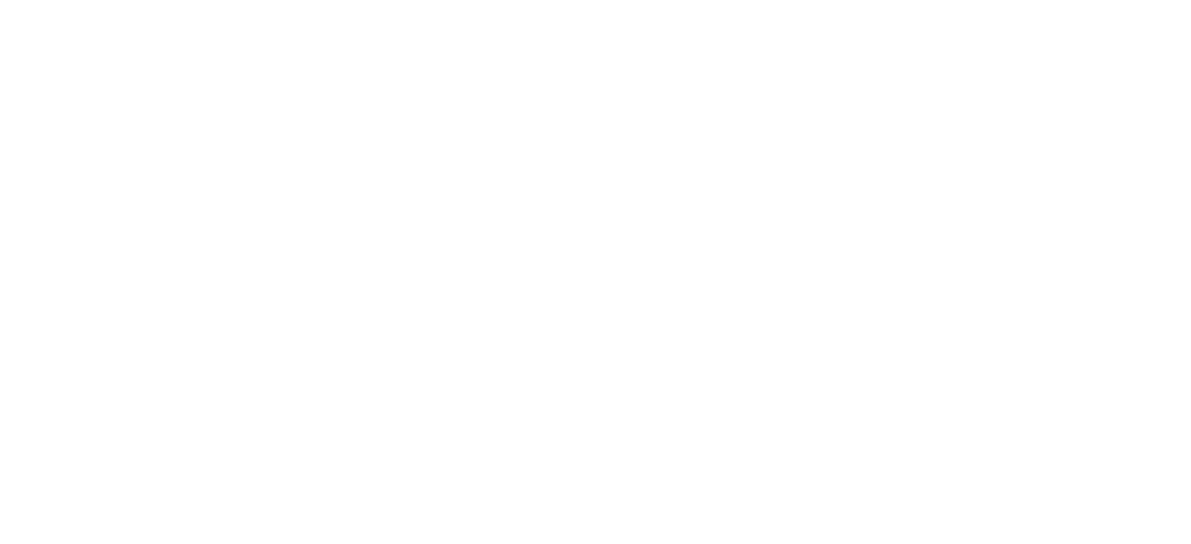 What: UConn Urban & Community Forestry program
Extension: 

Working alongside communities to empower, uplift and support them in dealing with the challenges they face and protecting the environment

Urban and Community Forestry:
Promoting a sense of shared stewardship to co-manage the urban forest (i.e., all green spaces no matter the size) for long-term community wellbeing and environmental health

Environmental Justice:
Ensuring both goals support promoting equity, and center the voices of marginalized individuals
Why: The issue
Nature is unequally distributed across demographics, and, in CT, these disparities are most pronounced by income.
Targeted greening/management is necessary in underserved neighborhoods
Often the least resilient environmentally
Equality ≠ Equity
Repairs
Both community and practitioner input is necessary to avoid unintended outcomes from greening/management.
Proper indicators for the sustainability of projects
Avoiding strain over local social and economic systems
Regarding public land, moving away from top-down approaches to management
Why: Additional challenges
Environmental: 

Current climate projections for CT estimate increases in extreme heat and flooding
Social:
Intersection with highly uneven social vulnerability
Implementation:
Current municipal plans have embraced nature-based solutions, but lag in their implementation
Unclear pathways to implementation and sustainability
Poor dissemination of incentive programs
Lack of public support due to top-down approaches
How: UFMP as a roadmap
An Urban Forest Management Plan (UFMP) is a guide for managers to proactively manage the benefits associated with urban forests for long-term provisioning. 

An UFMP should be tailored to local concerns including
Urban resilience
Invasive species management
Inequitable access
Many more interconnected issues
How: Developing a comprehensive UFMP
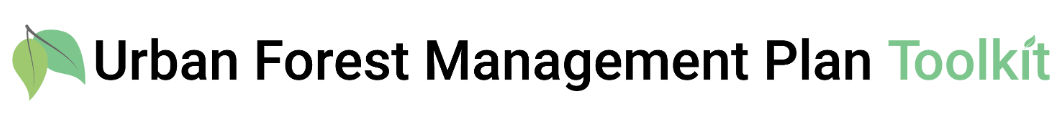 Tools and resources
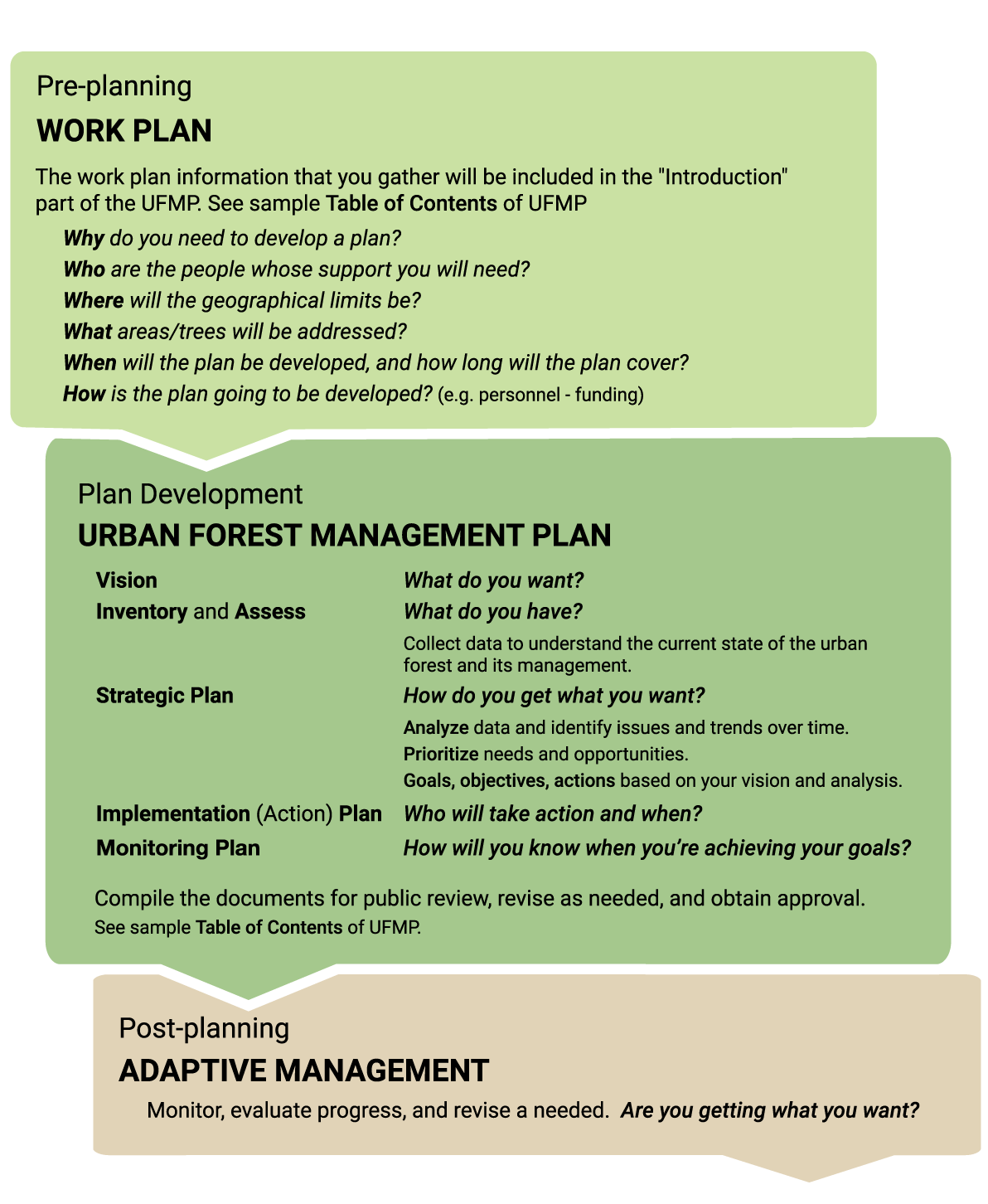 Visit: ufmptoolkit.net
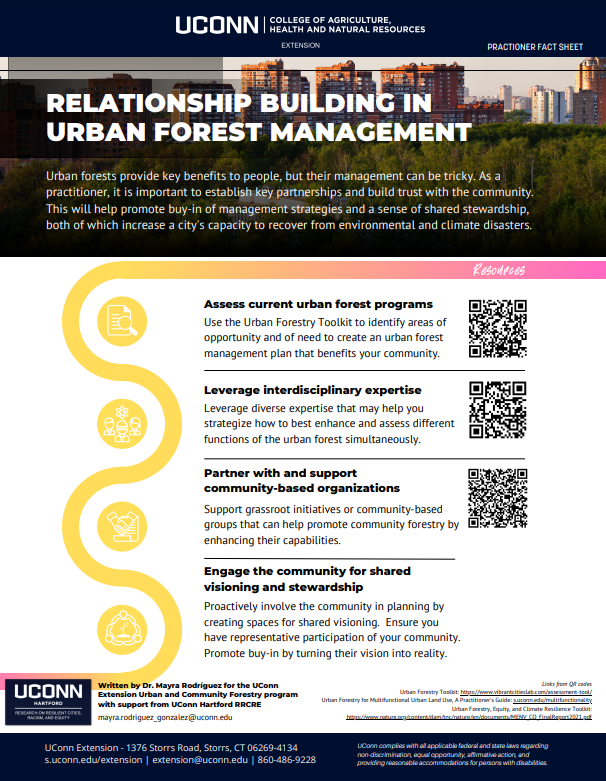 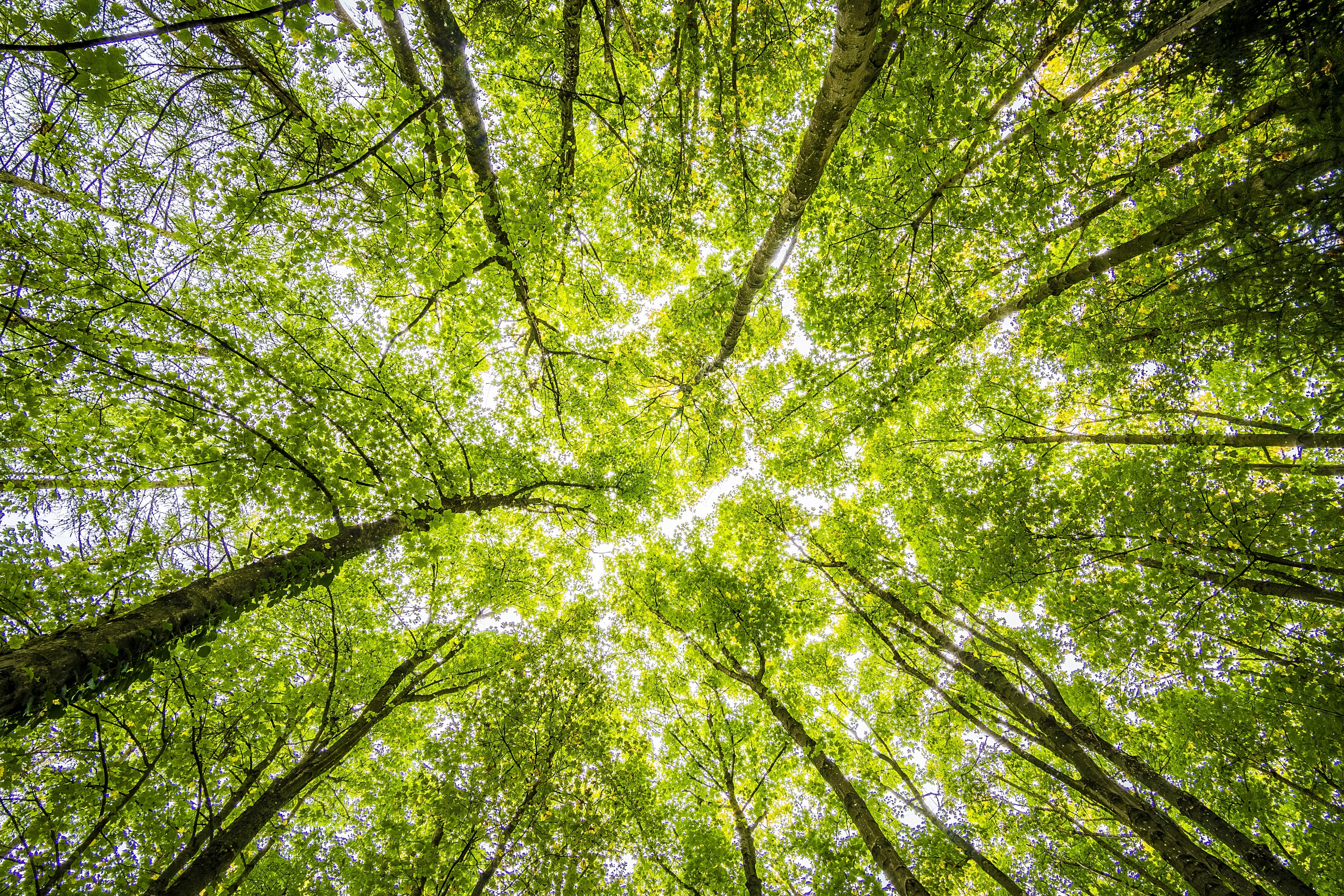 Building relationships
Team of diverse expertise willing to truly work together
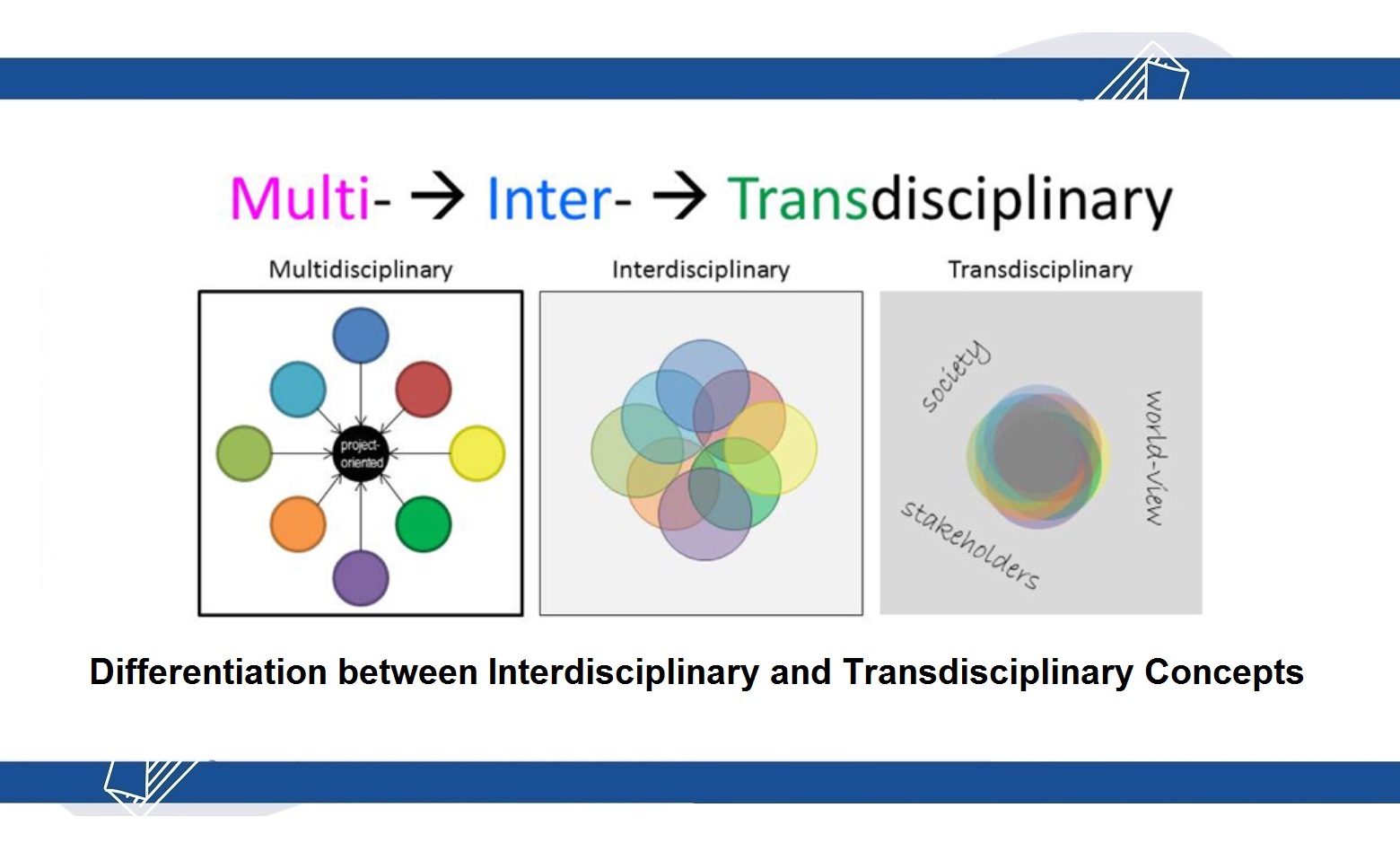 True community partners are equal partners in co-assessment, co-design, etc.
Visit: s.uconn.edu/relationships
Engaging beyond your internal team
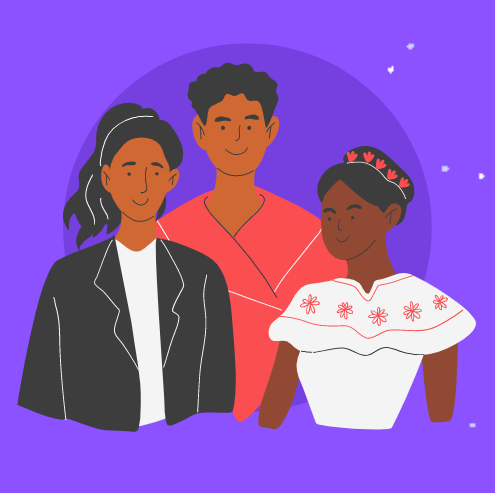 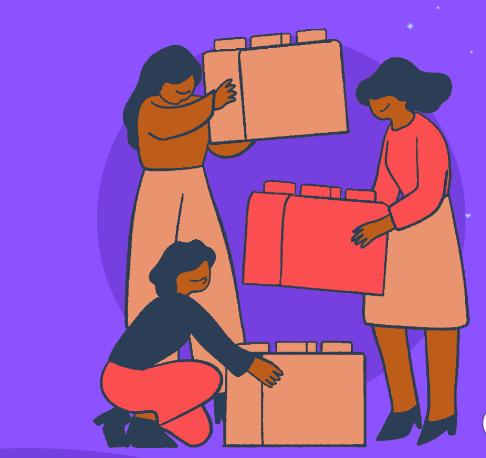 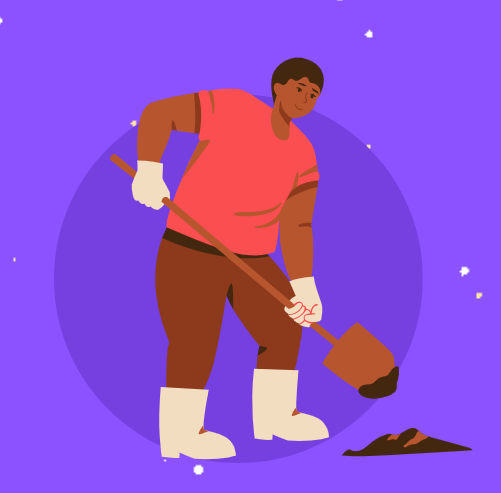 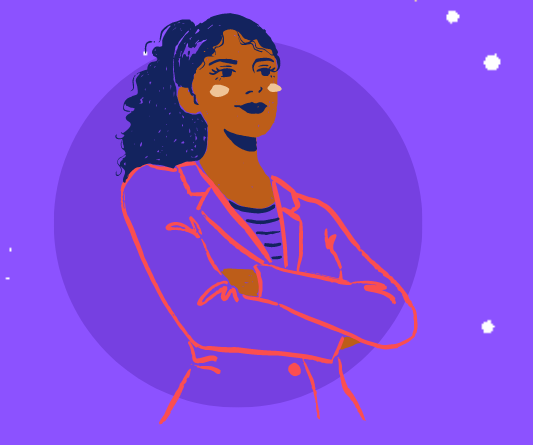 Practitioners
Community leaders
Grassroot organizations
Any other
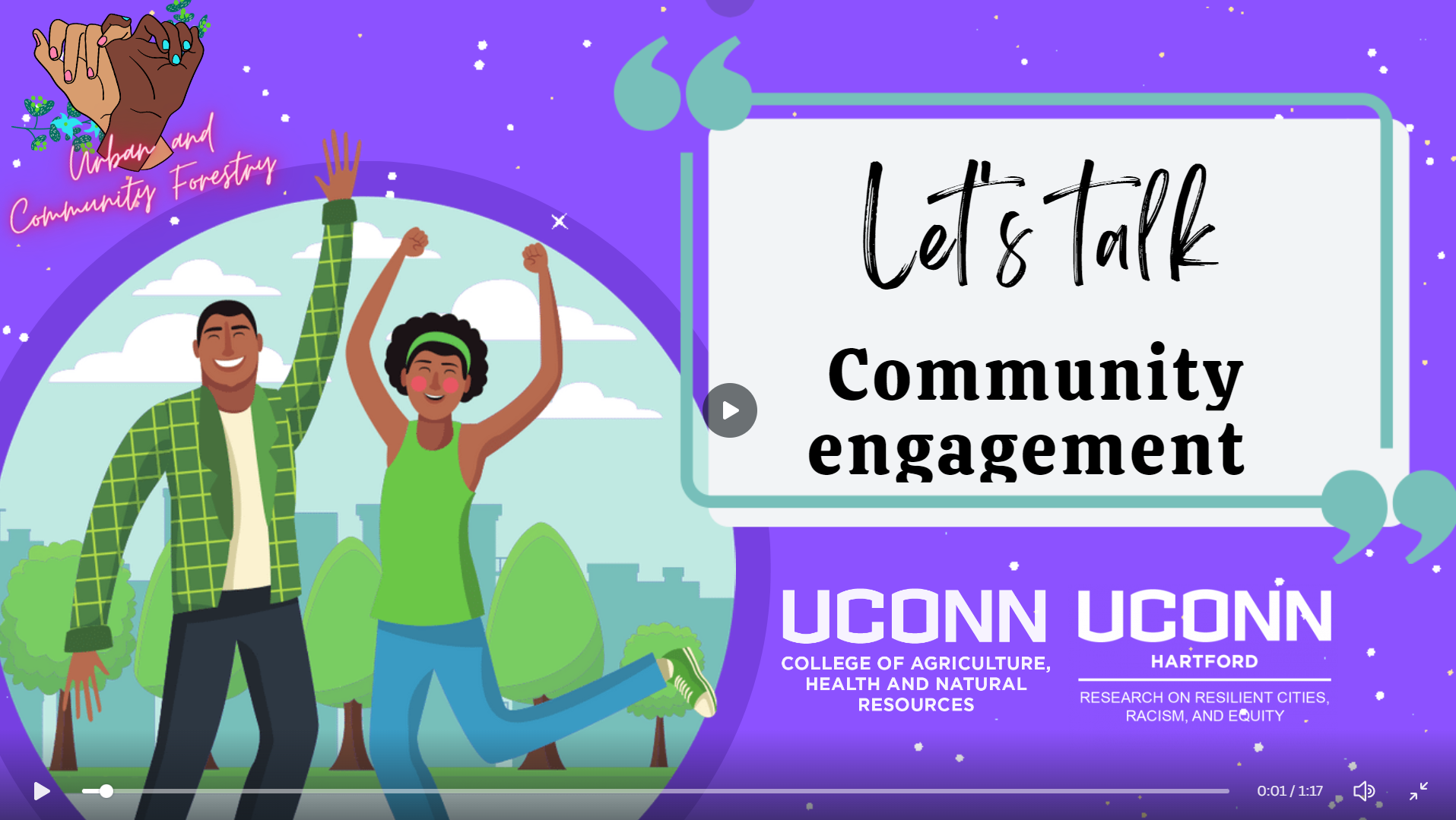 Visit: s.uconn.edu/urban
https://www.vibrantcitieslab.com/toolkit/urban-tree-canopy/
Tools and resources
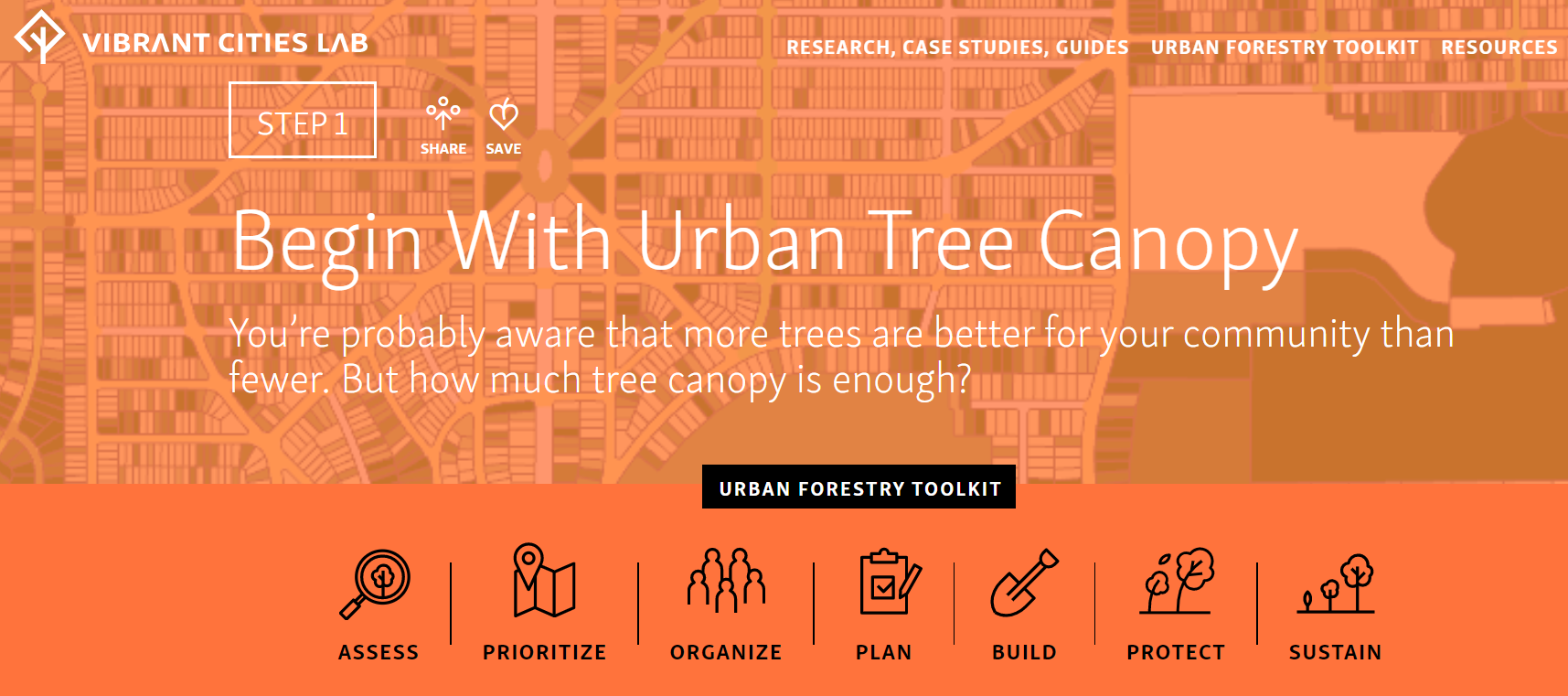 https://www.vibrantcitieslab.com/assessment-tool/
Tools and resources
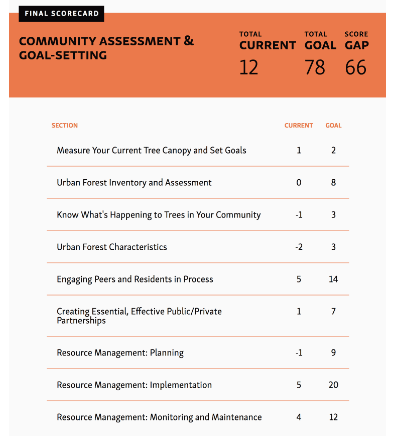 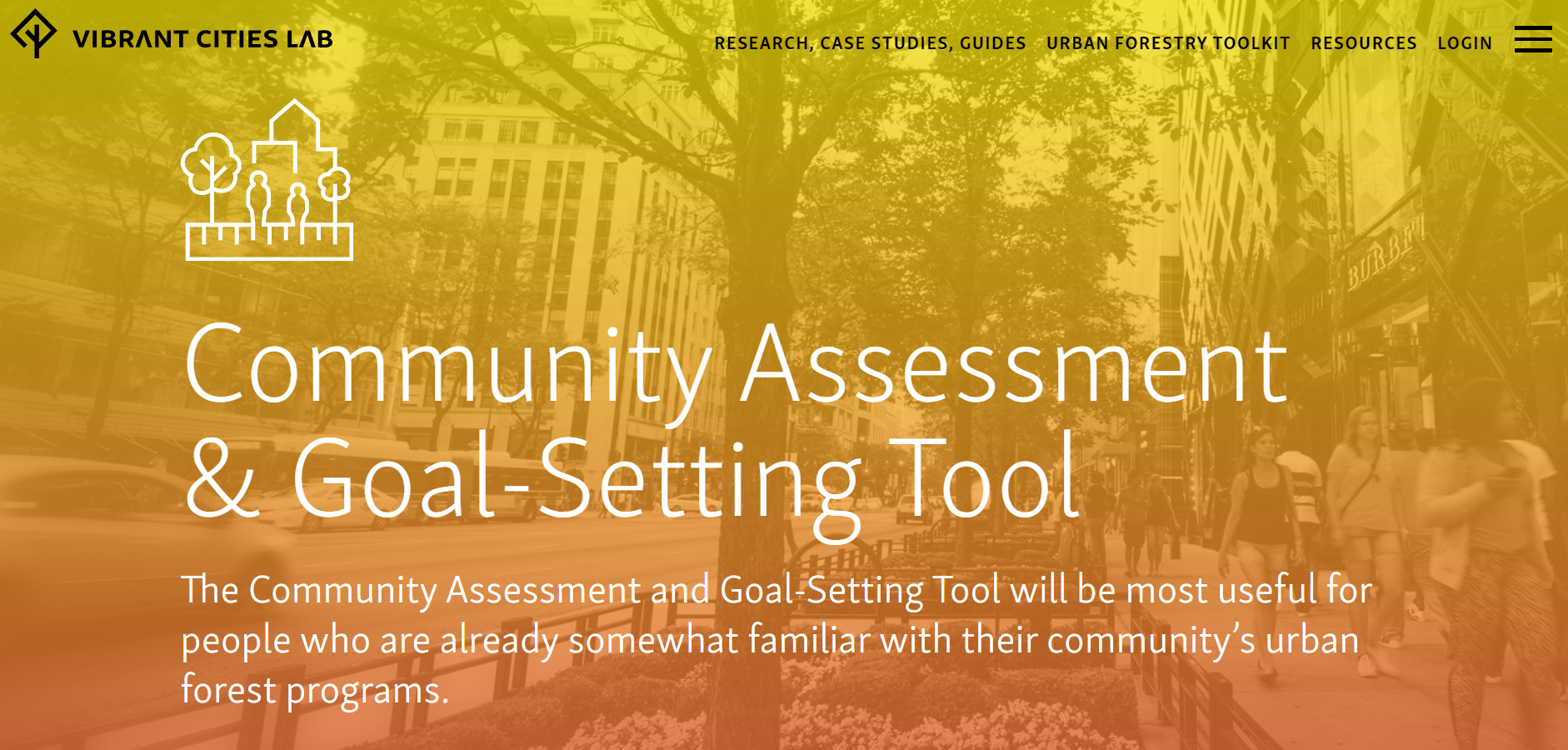 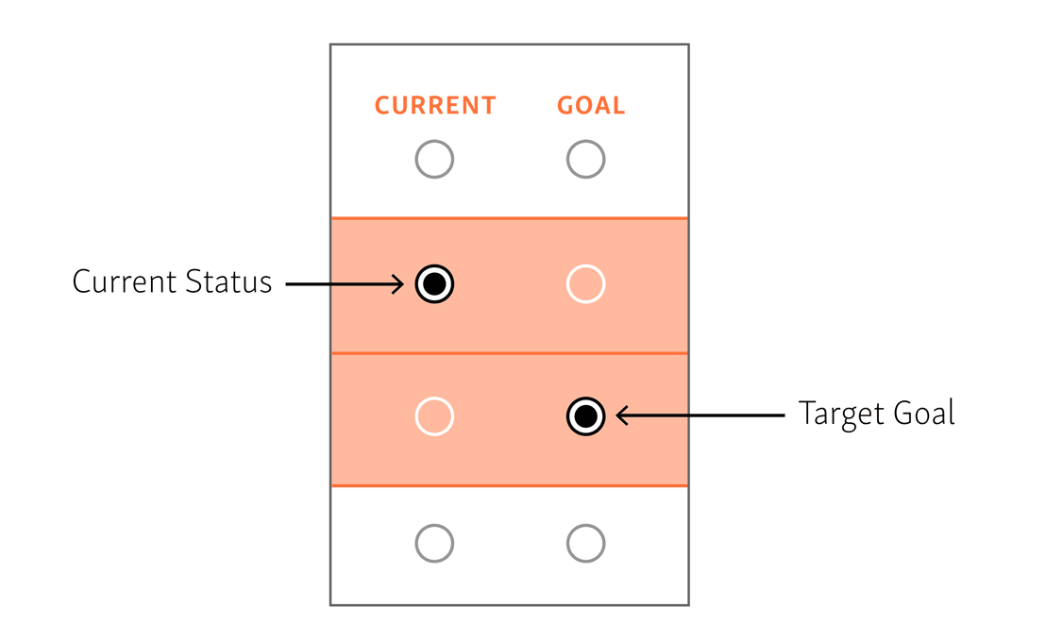 What does this enable you to do?
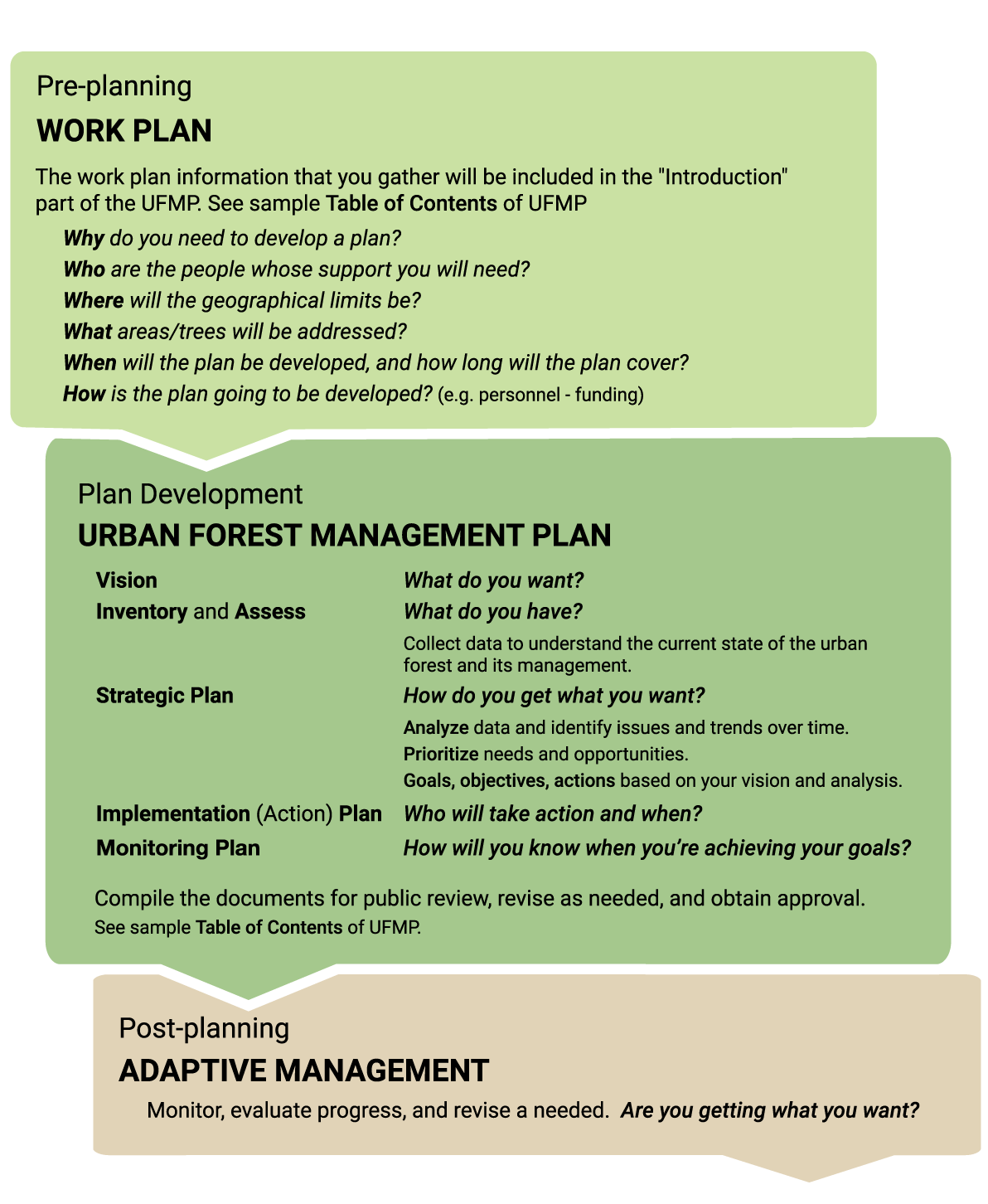 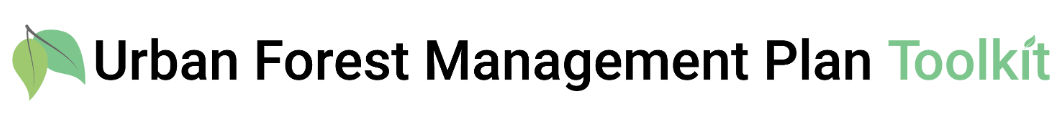 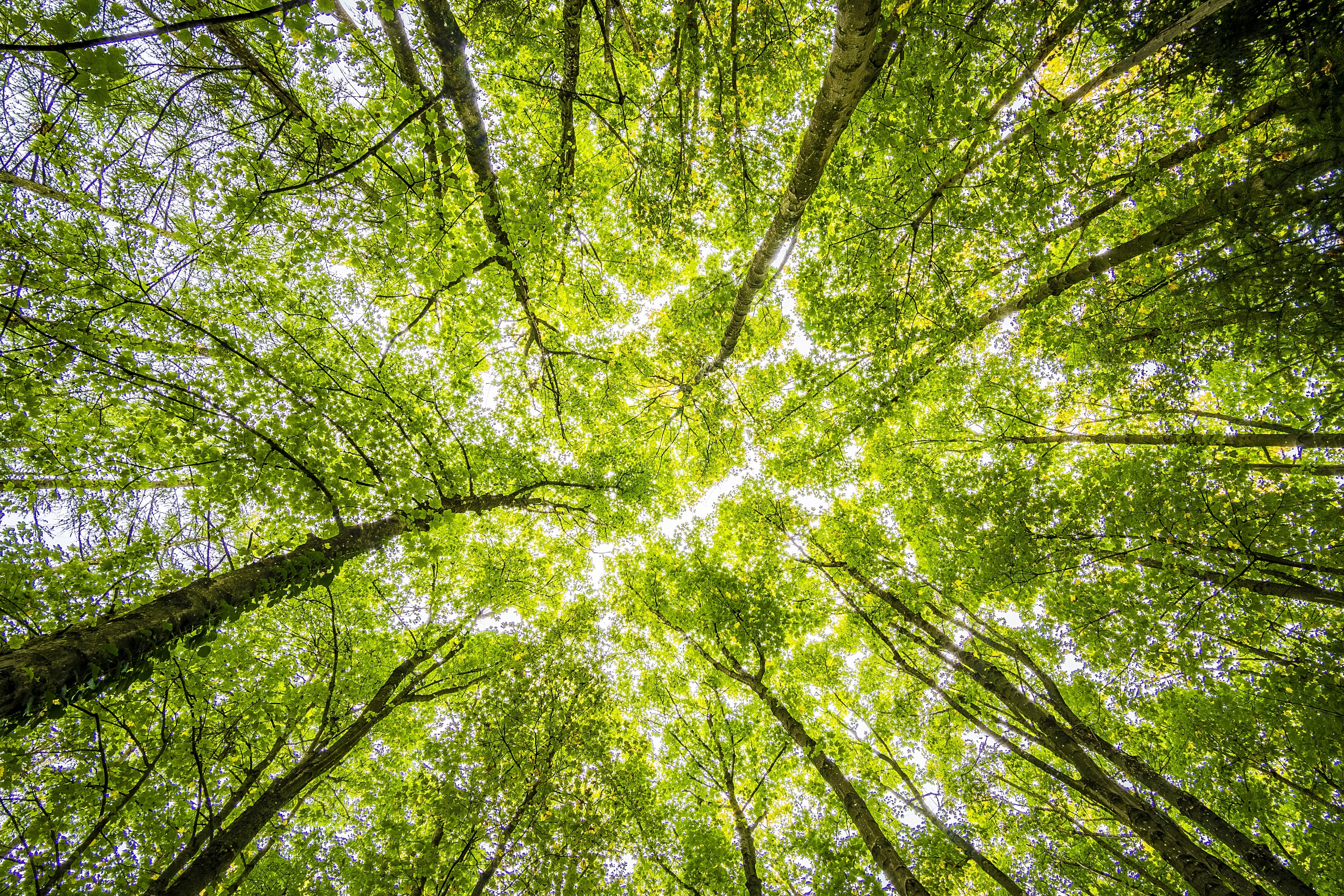 Capturing local needs
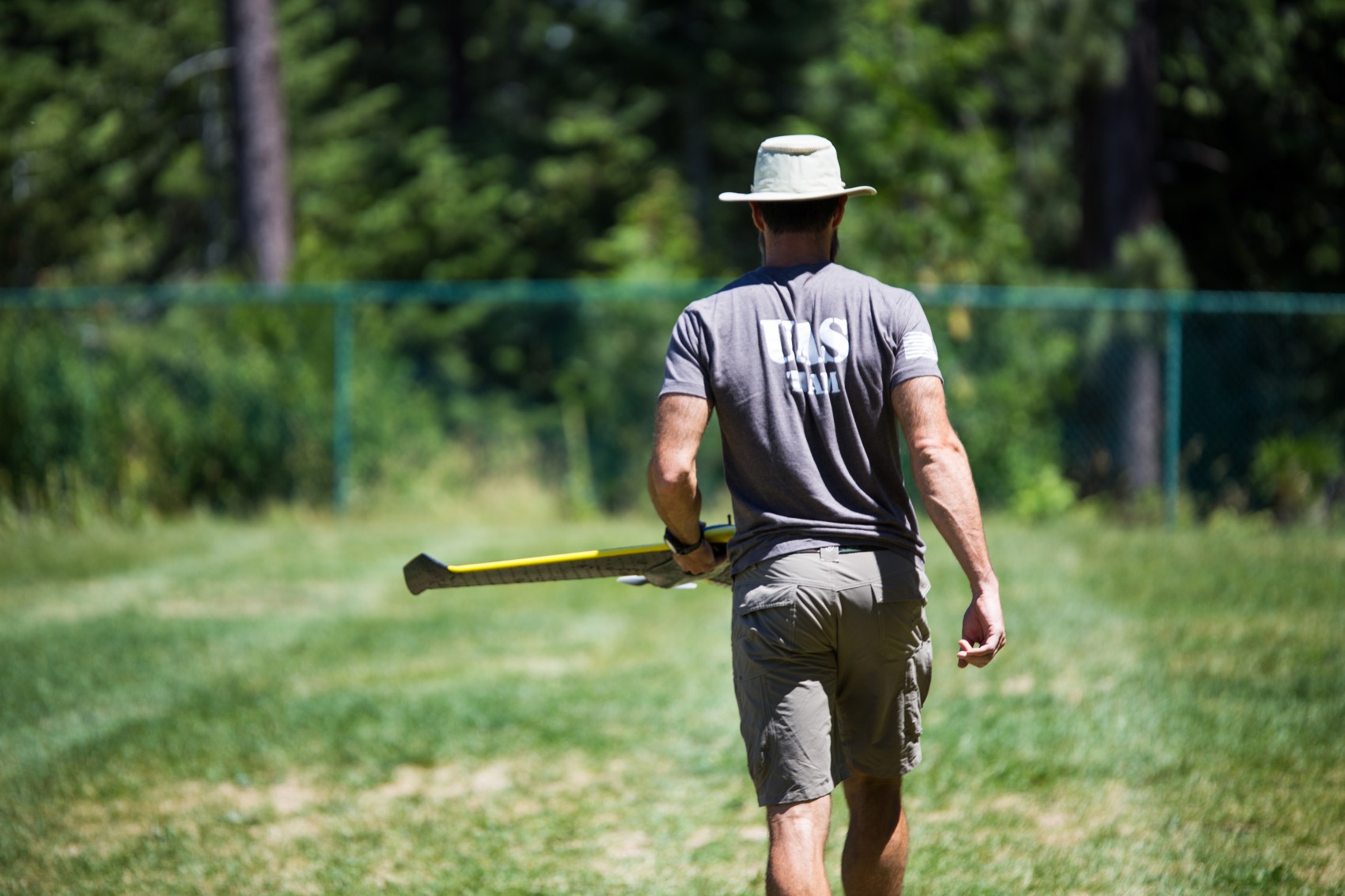 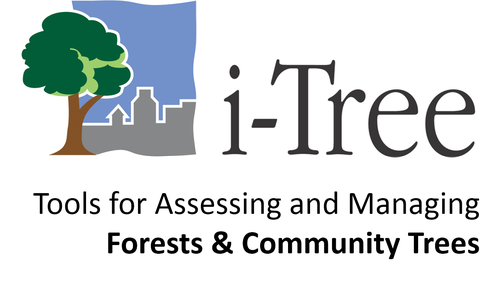 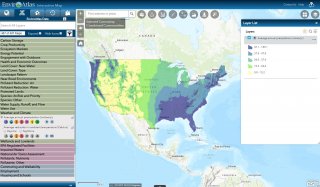 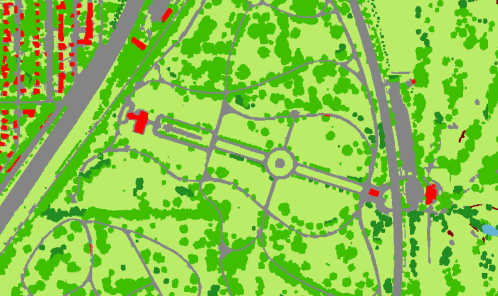 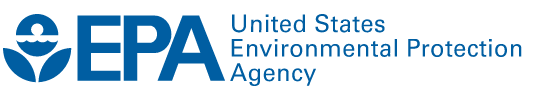 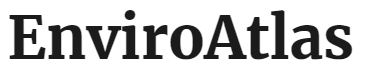 Engaging beyond your internal team
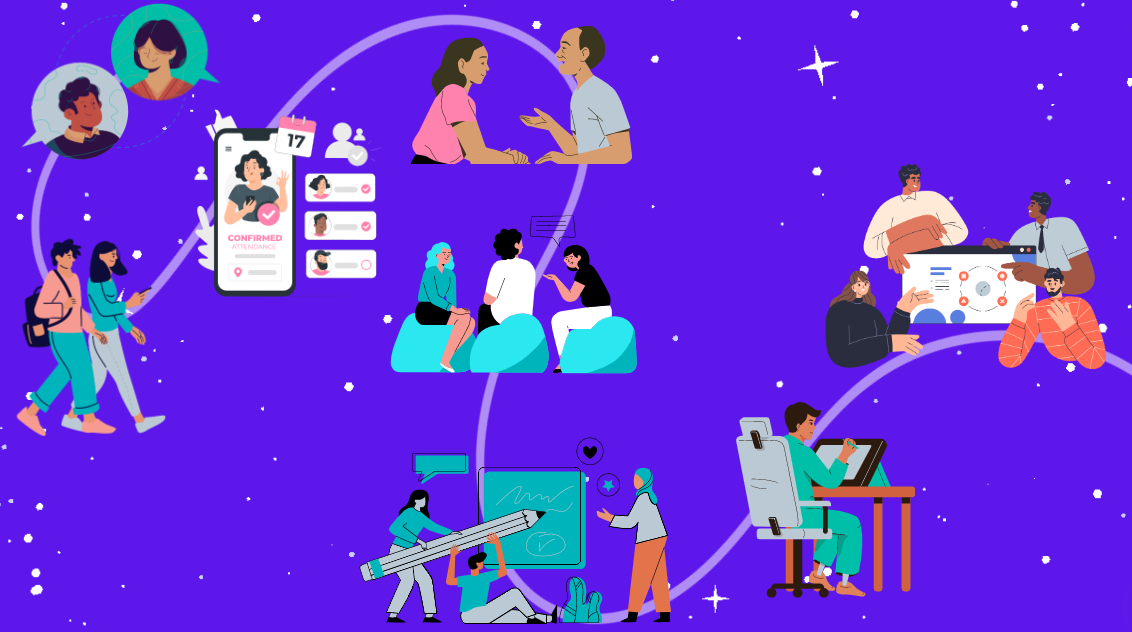 A participatory approach for
shared visioning
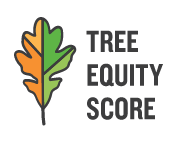 Tools and resources
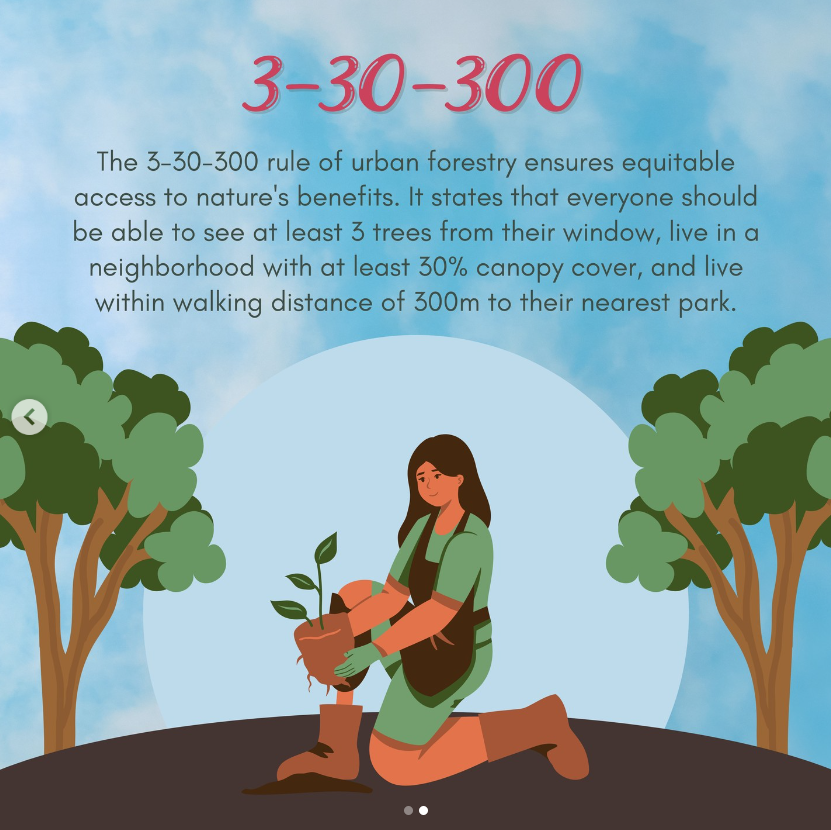 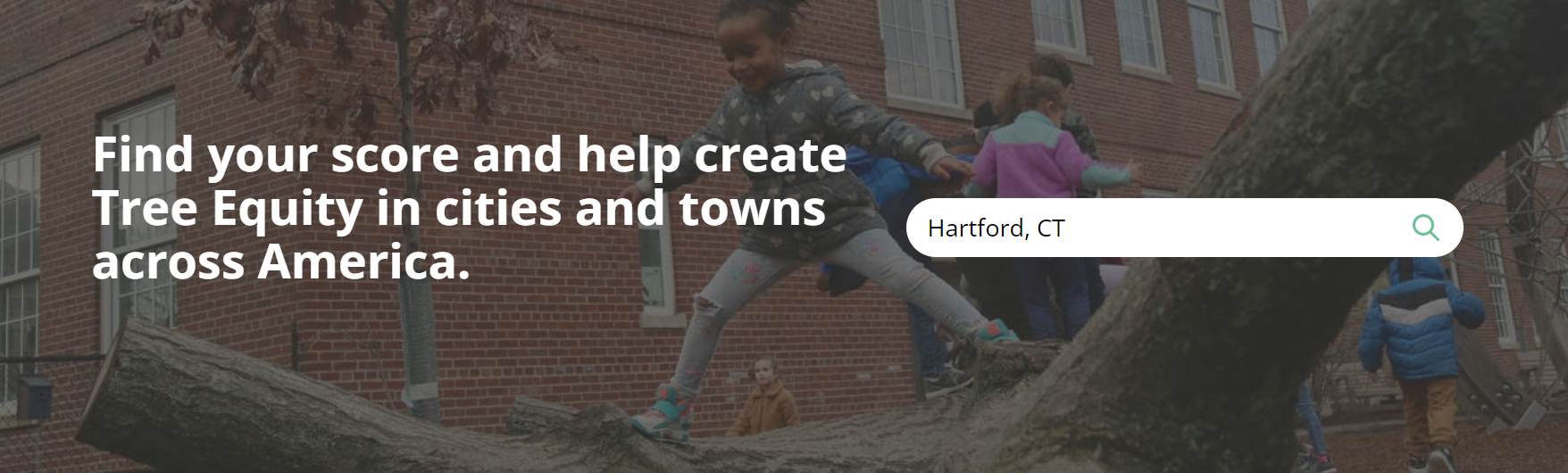 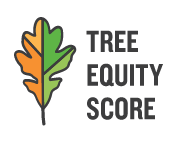 https://www.treeequityscore.org/
Tools and resources
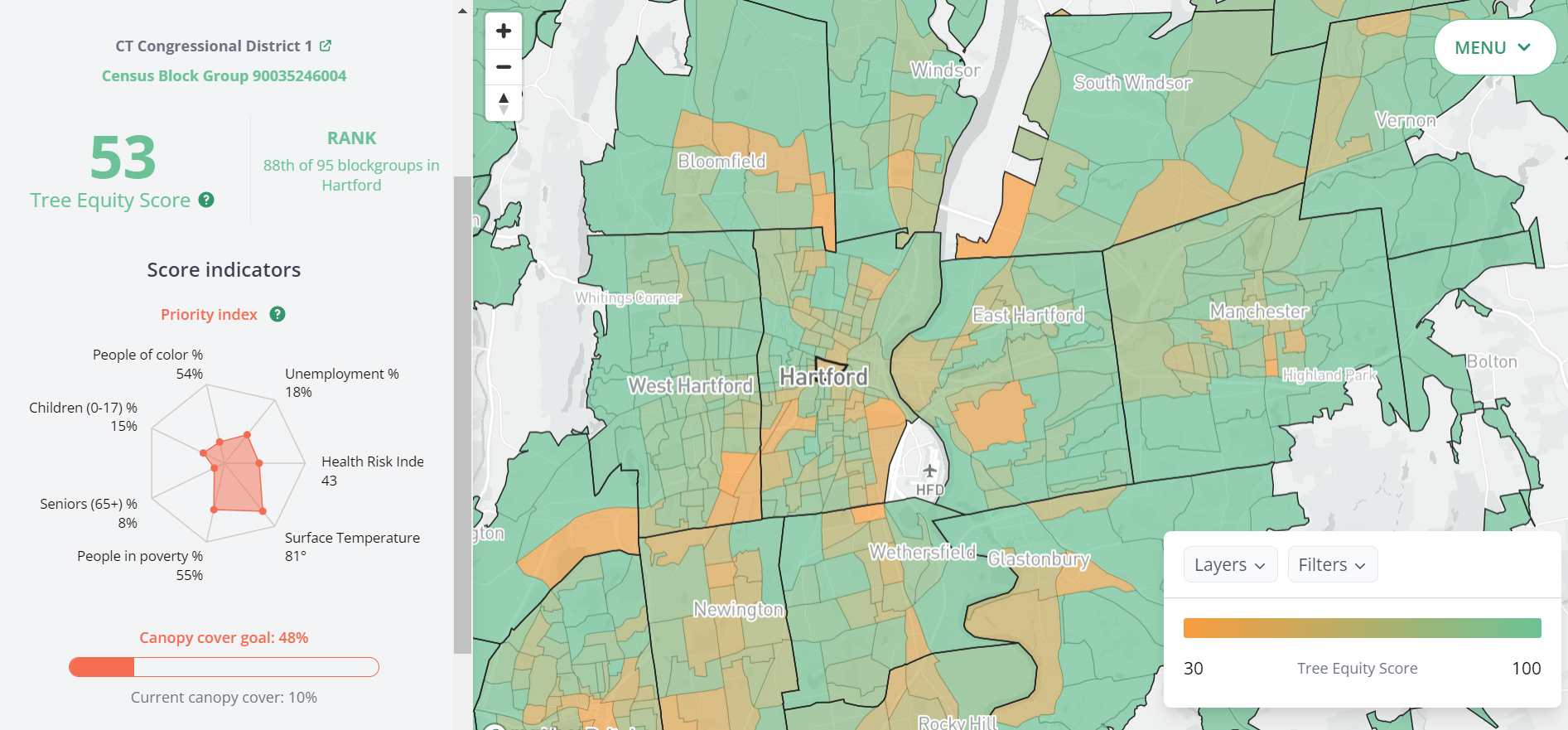 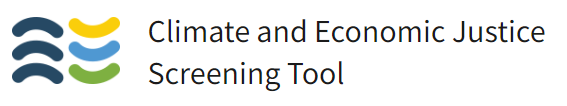 Tools and resources
https://screeningtool.geoplatform.gov
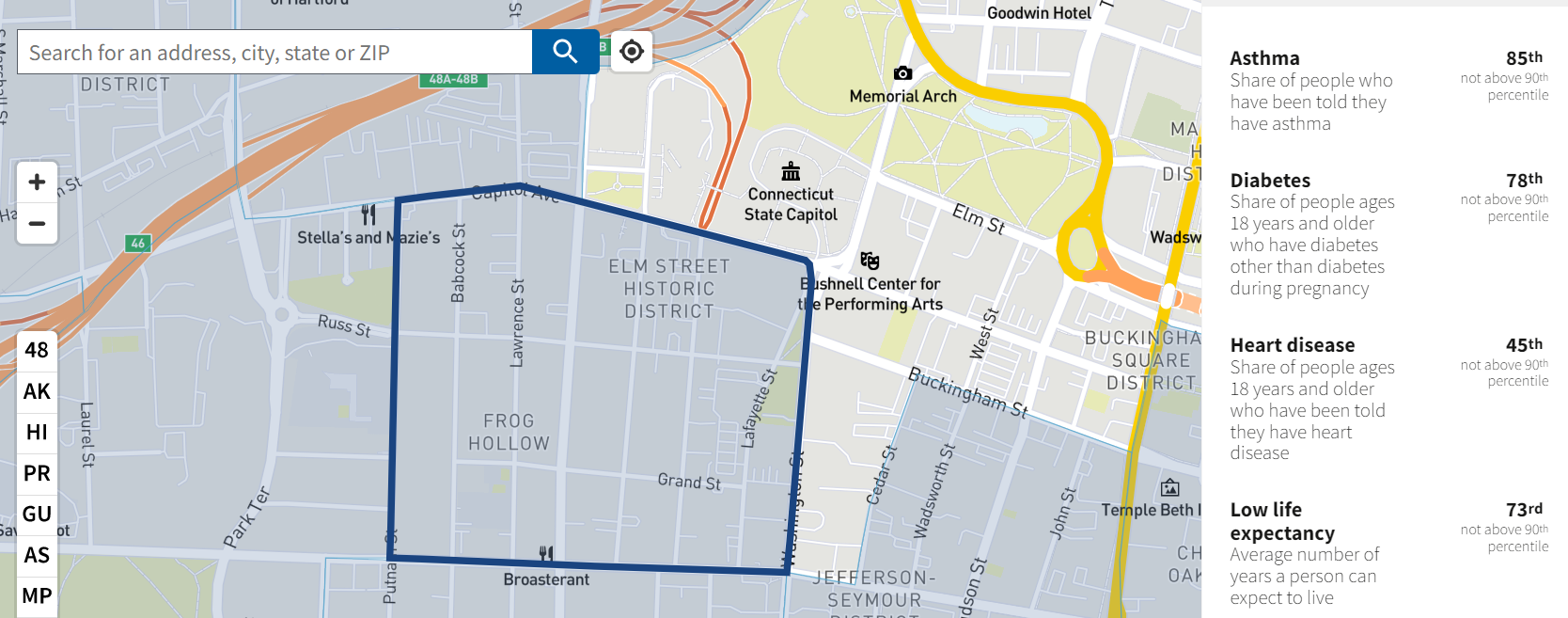 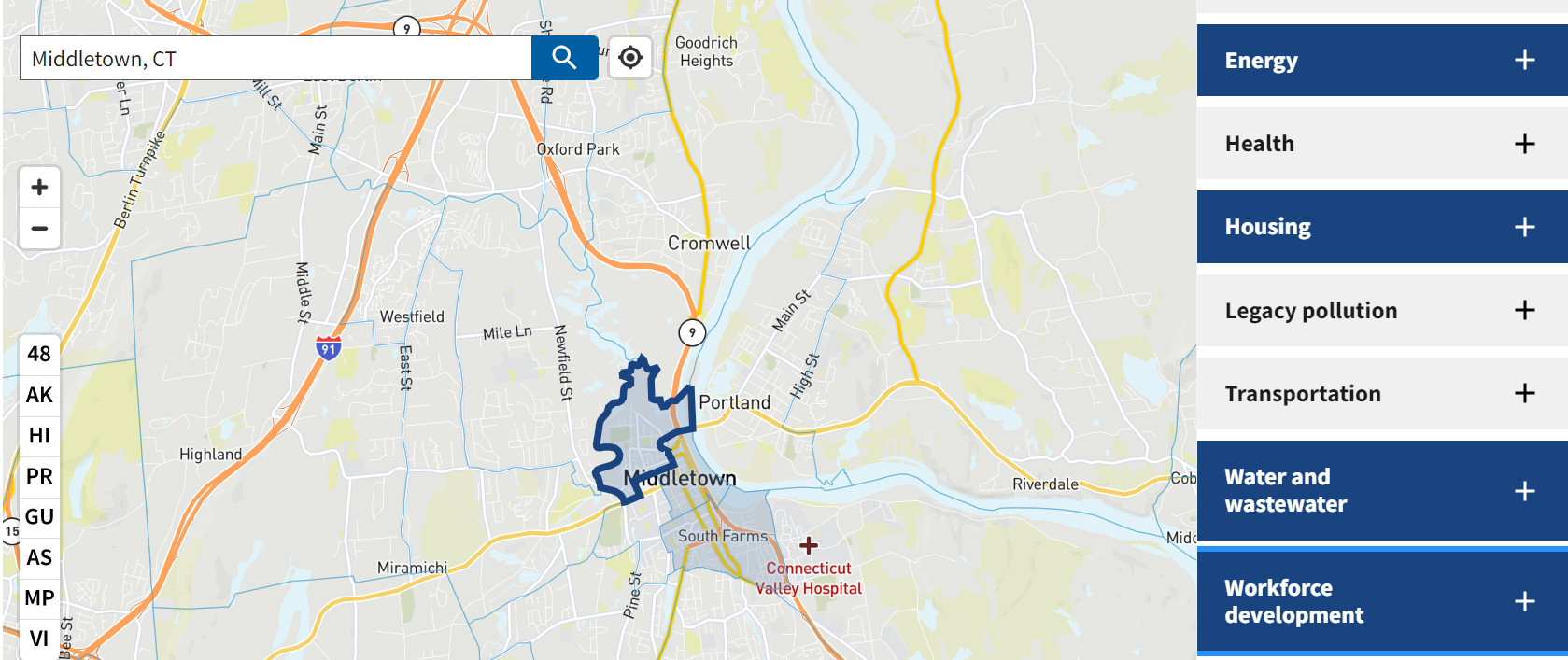 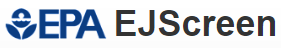 Tools and resources
https://www.epa.gov/ejscreen
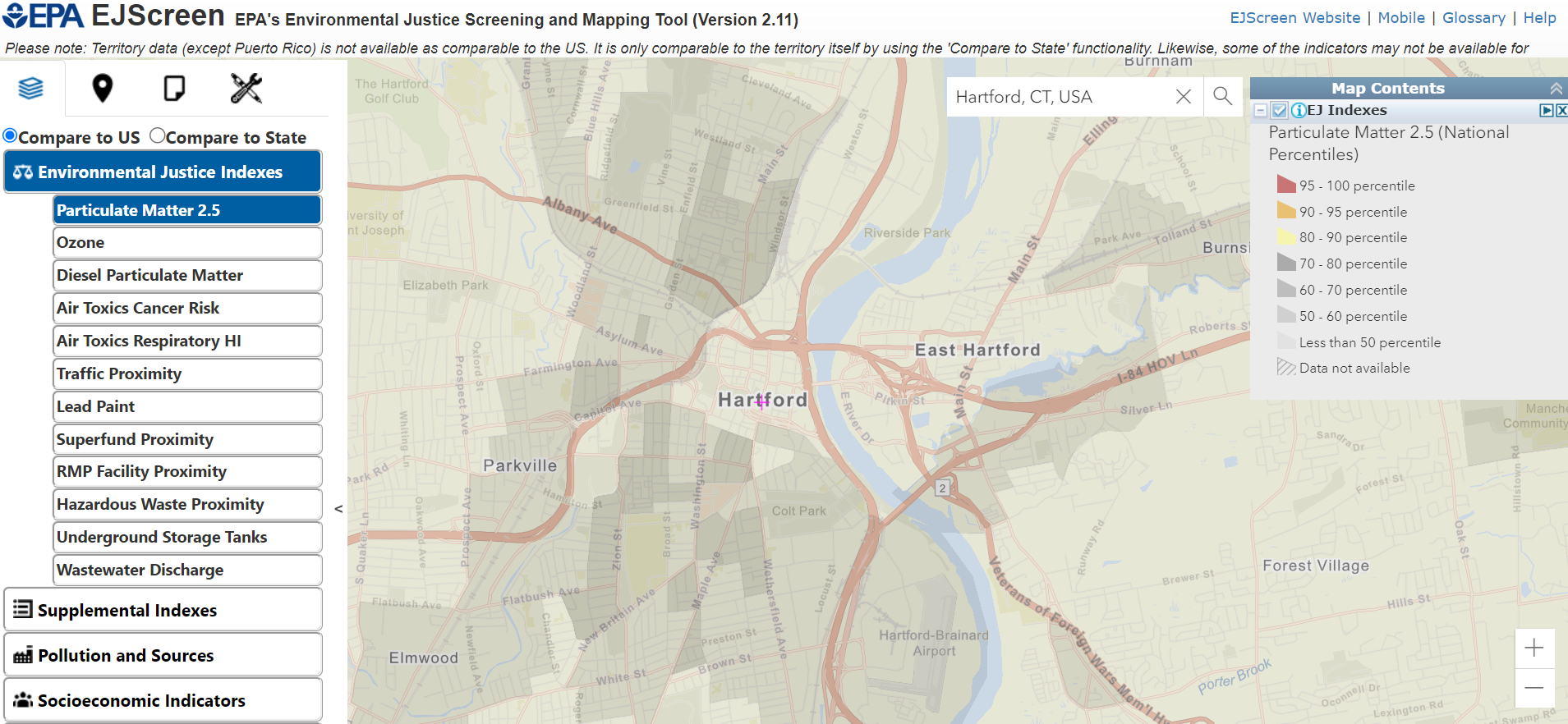 What does this enable you to do?
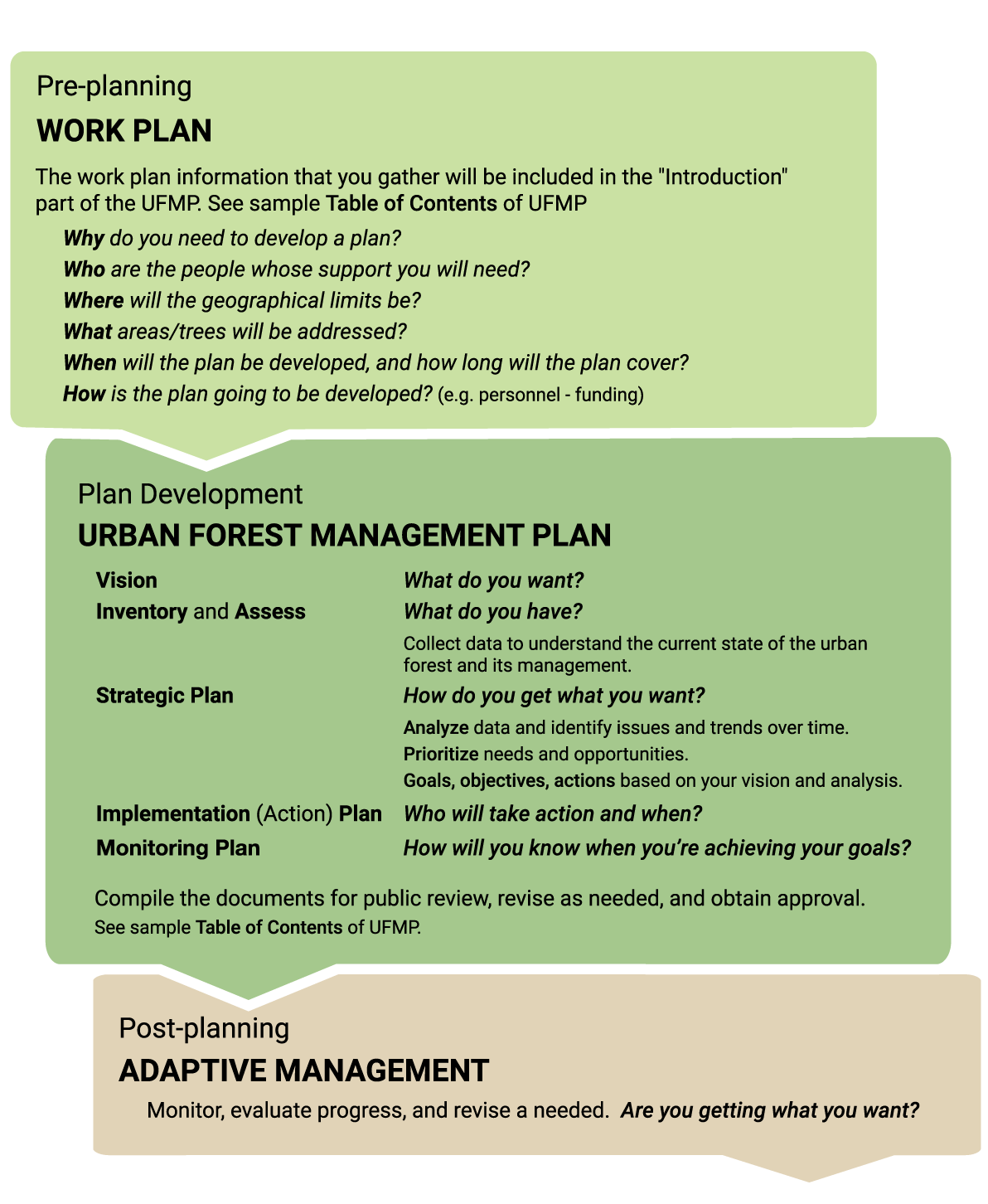 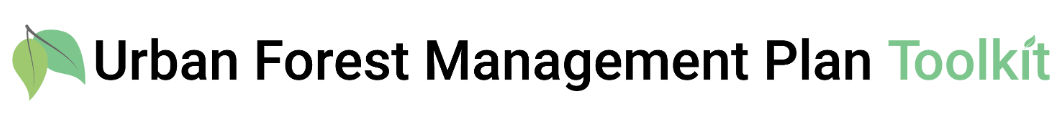 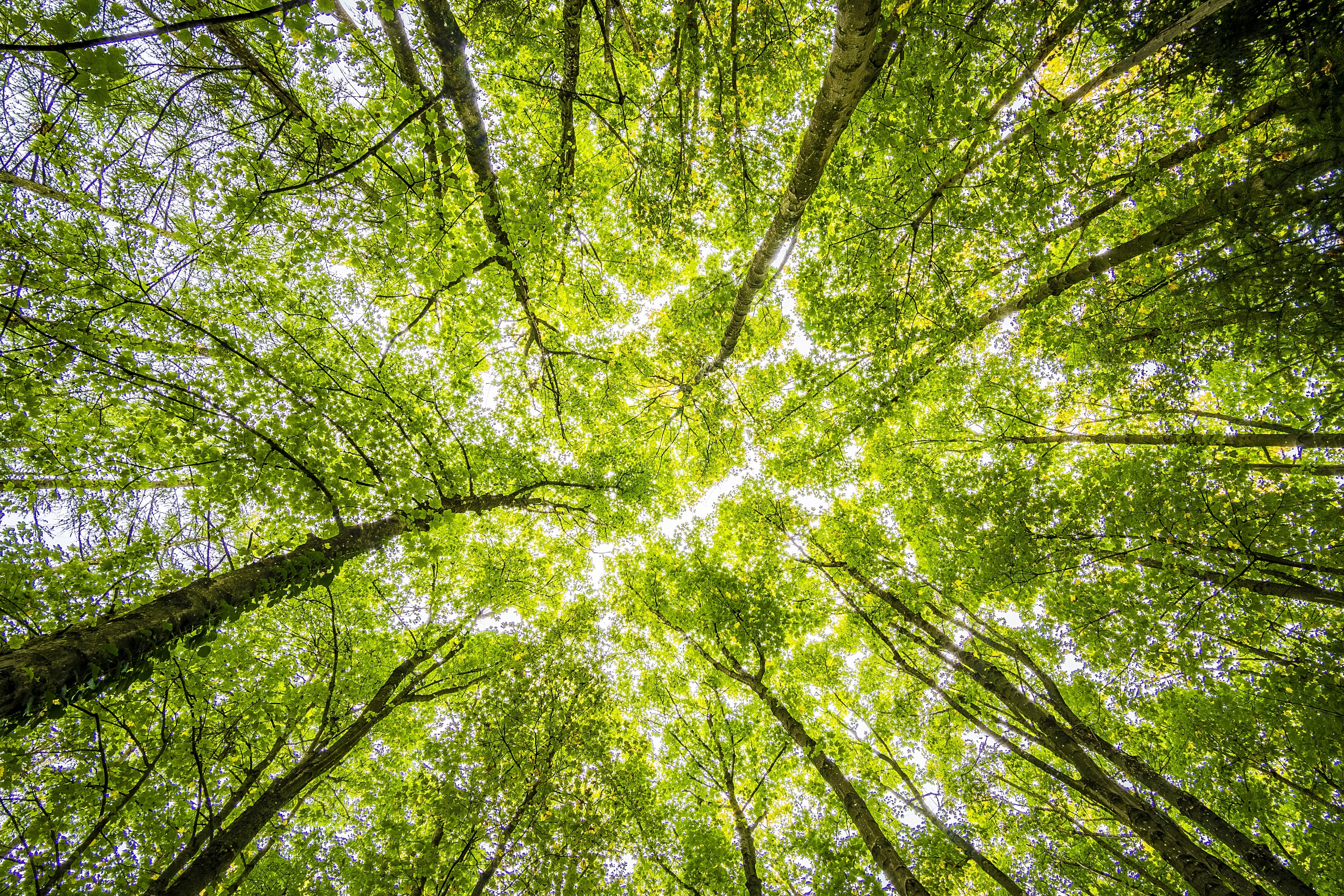 Promoting program sustainability
Keeping an eye on funding to fund implementation and sustain monitoring

Urban Forest Council
CT DEEP
Forest Service – Urban & Community Forestry
Other potential avenues: vibrantcitieslab.com/toolkit/funding

Long-term partnerships that encourage shared stewardship
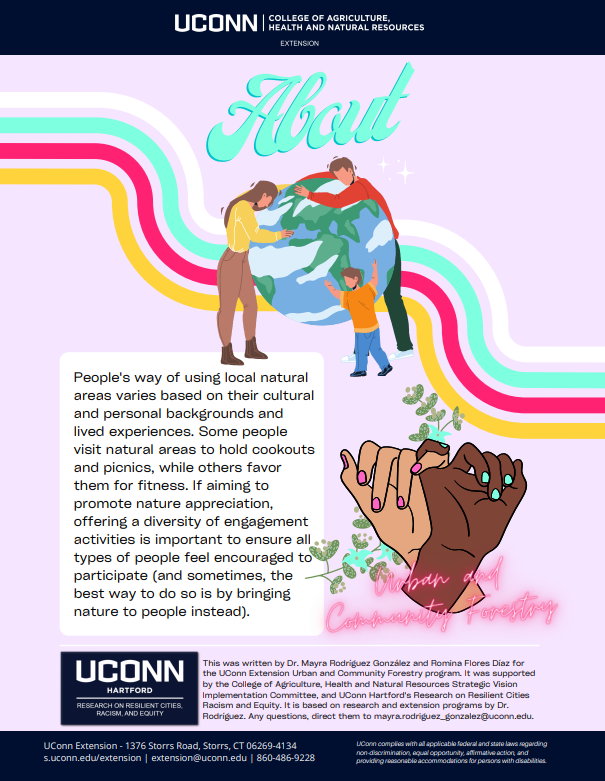 Tools and resources
Encouraging shared stewardship
Landowner incentives (NRCS – CT Environmental Quality Incentives Program)
Community outreach
Sense of belonging
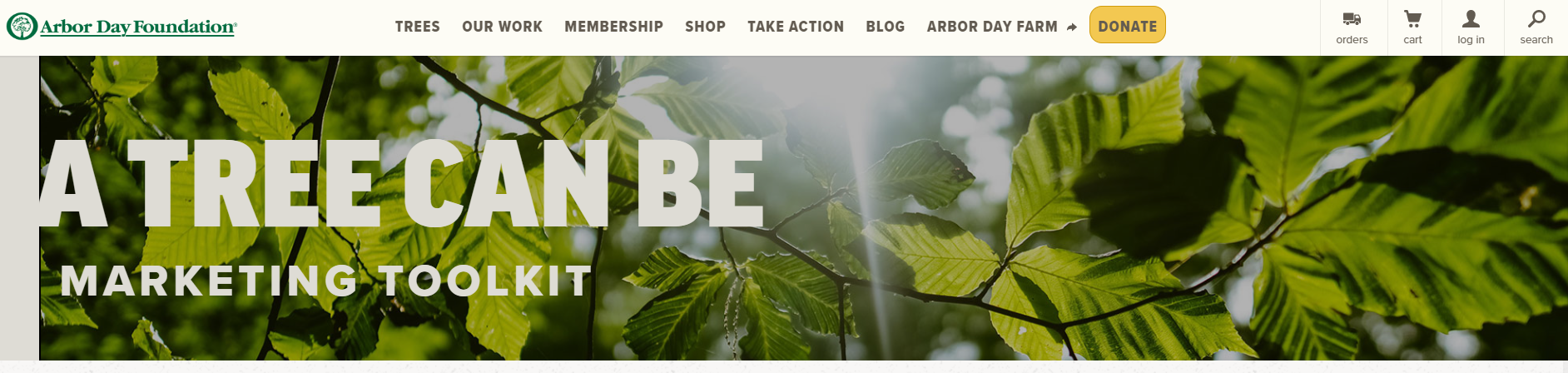 https://www.arborday.org/programs/community-forestry-toolkit/
s.uconn.edu/nature
What does this enable you to do?
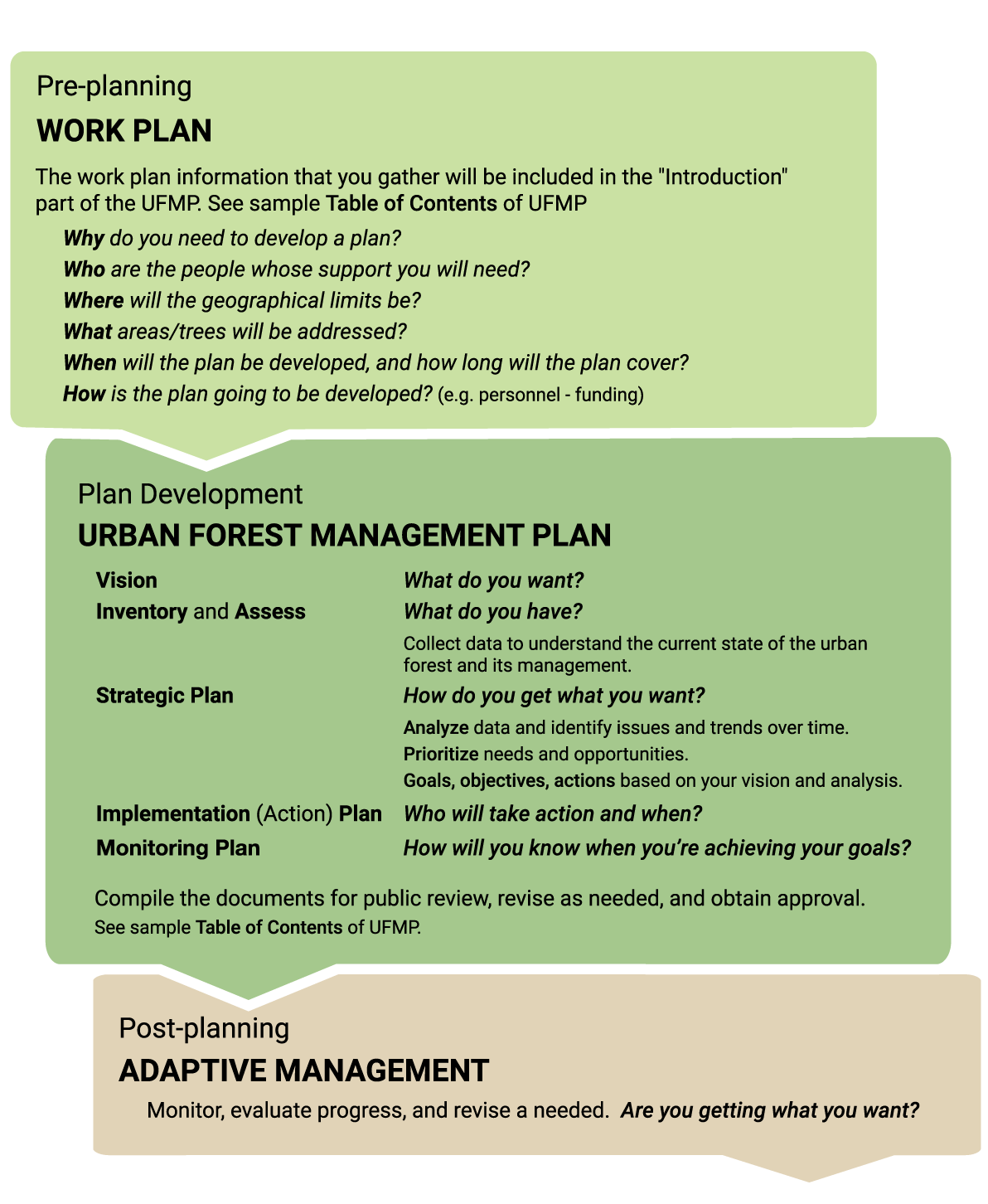 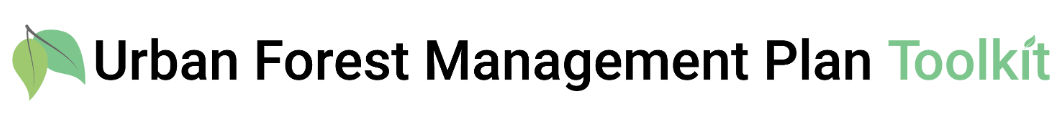 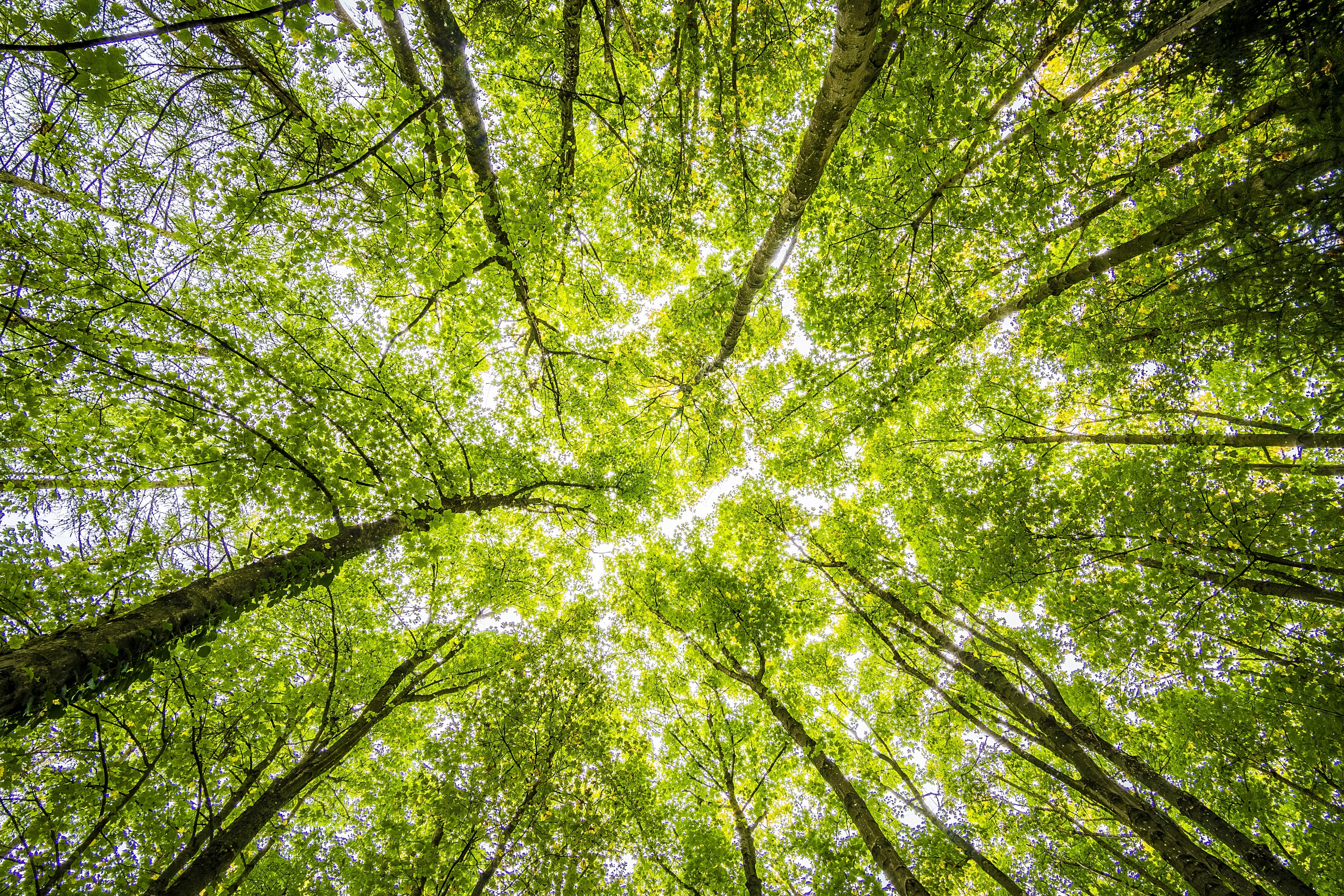 What next?
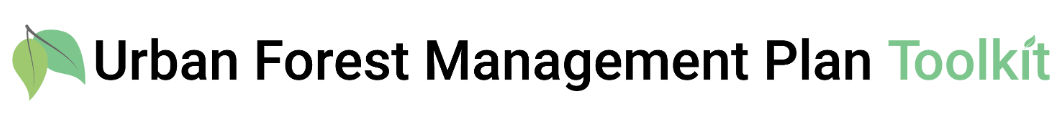 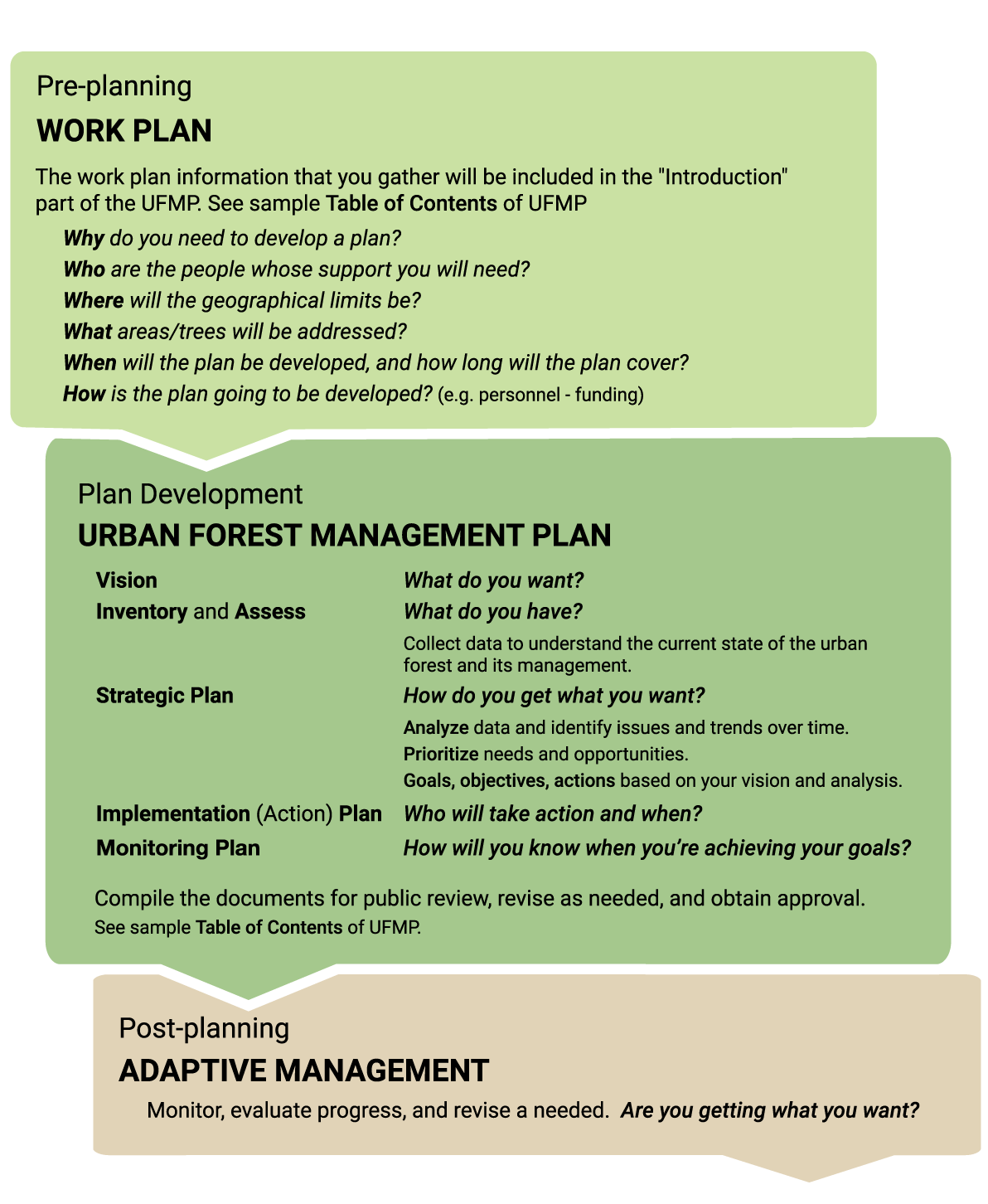 What next?
Pre-planning
Adaptable
Planning Development
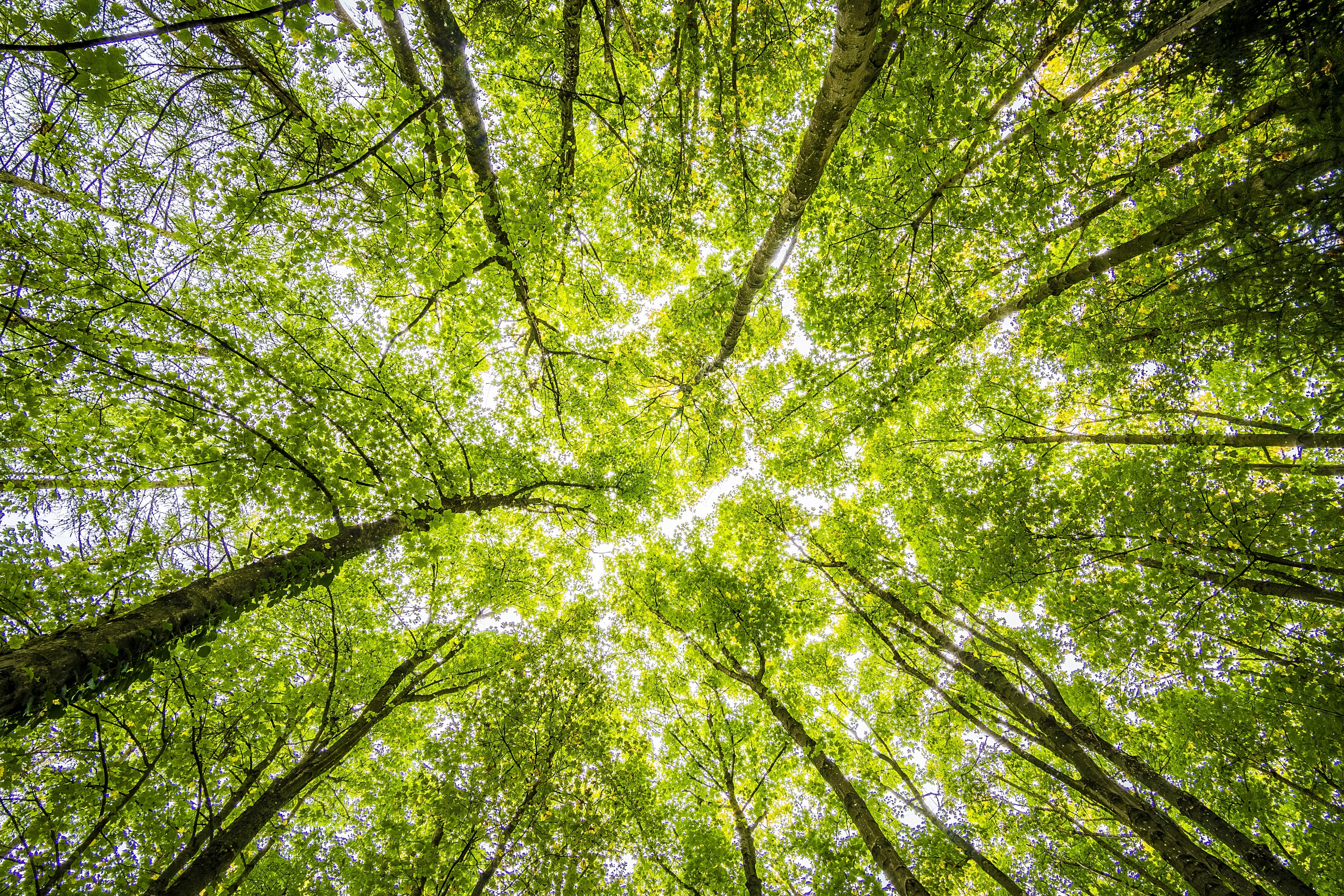 Questions
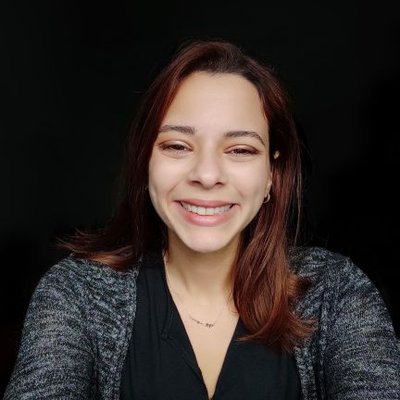 Dr. Mayra Rodríguez
Assistant Extension Educator
Urban and Community Forestry
Hartford County Extension Center, UConn
Research on Resilient Cities Racism and Equity, UConn Hartford
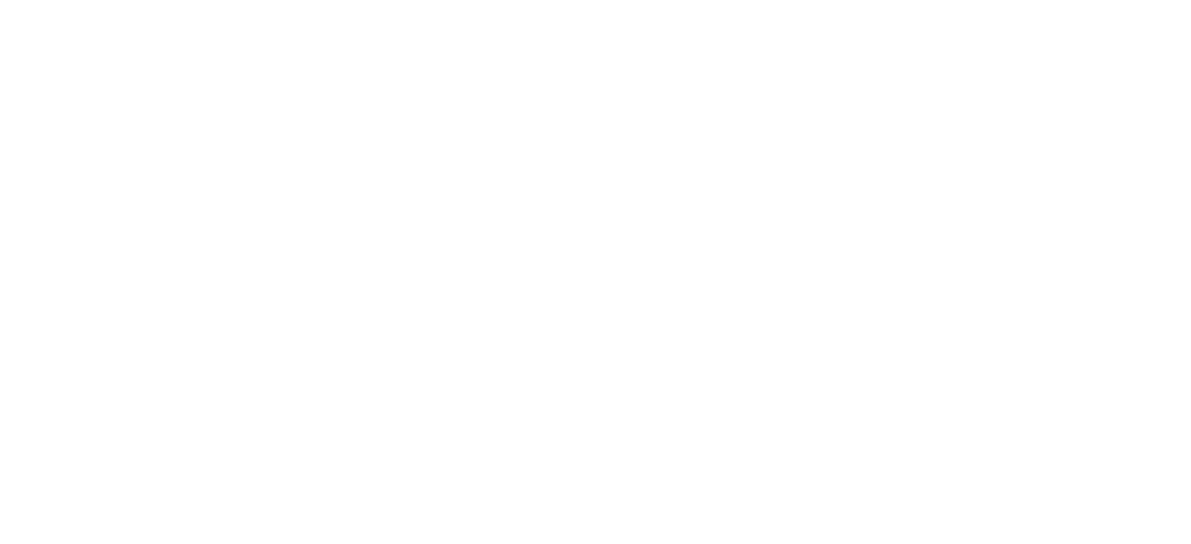